Повышение имиджа архивного учреждения: концепция, проблемы и их решения 
(на примере ГБУ «Оренбургский государственный архив социально-политической истории»)
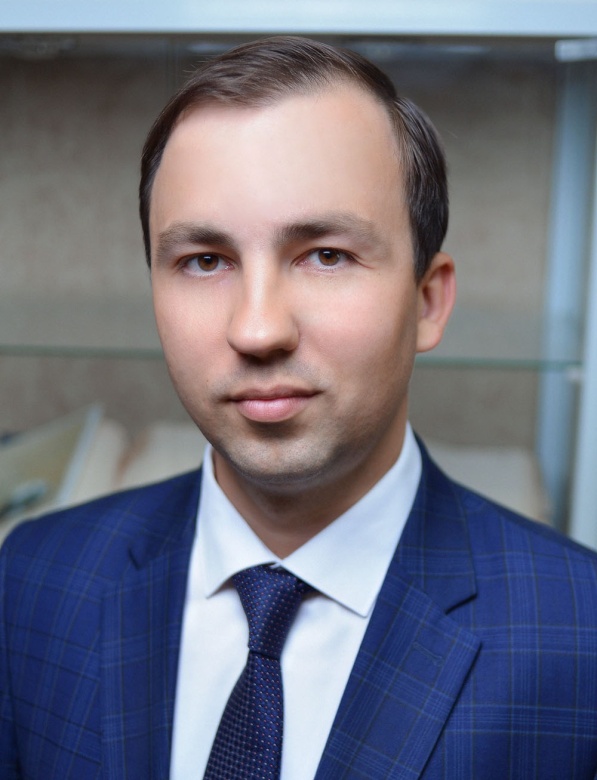 Владимир Александрович Рубин
председатель комитета по делам архивов Оренбургской области
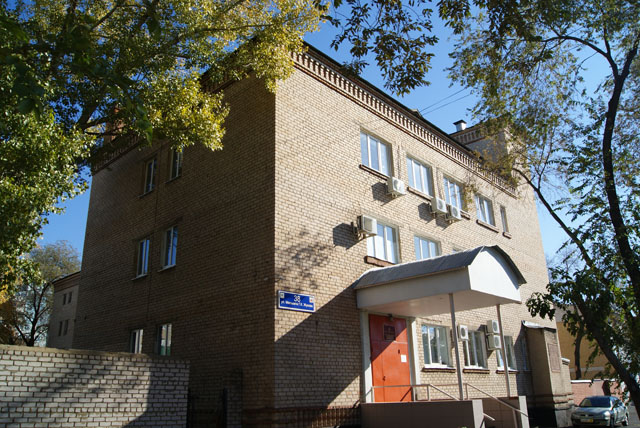 Здание Оренбургского государственного архива социально-политической истории
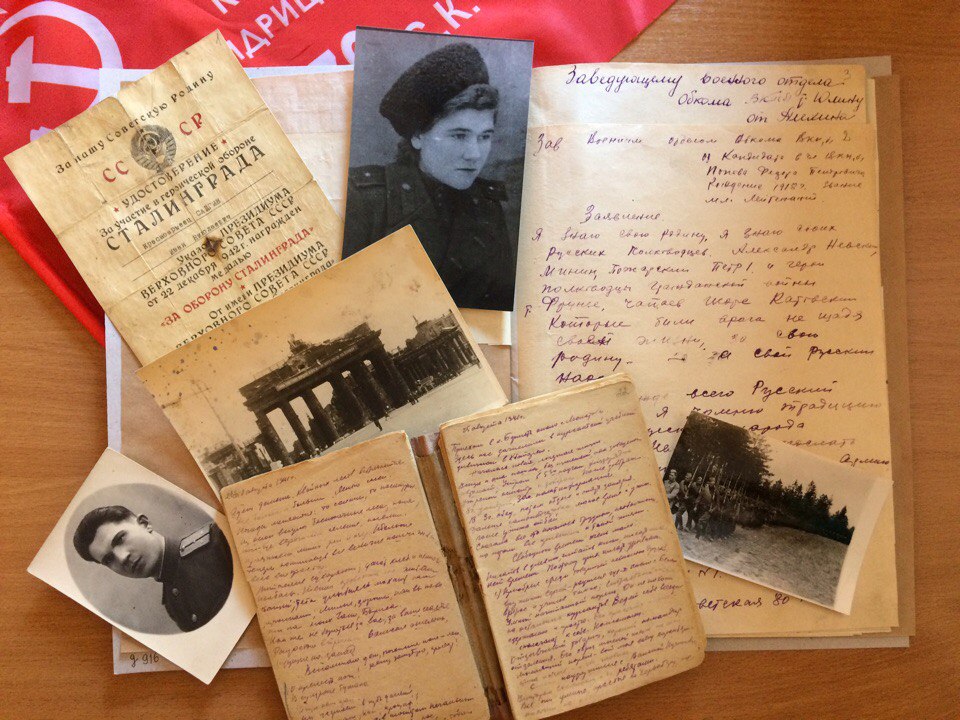 Документы личного происхождения ветеранов Великой Отечественной войны 1941 – 1945 гг., хранящиеся в Оренбургском государственном архиве социально-политической истории
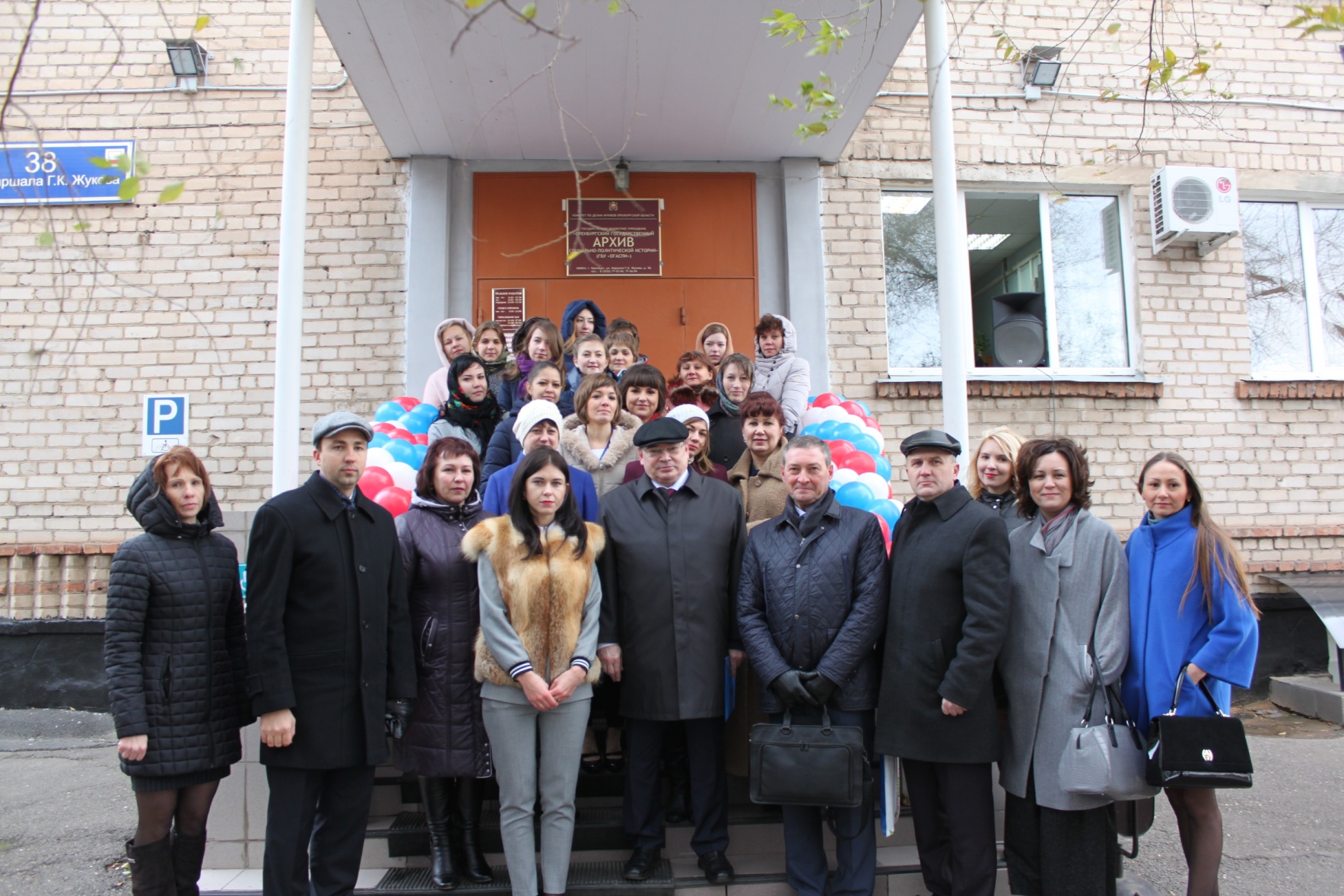 Участники презентации 
Оренбургского государственного архива социально-политической истории
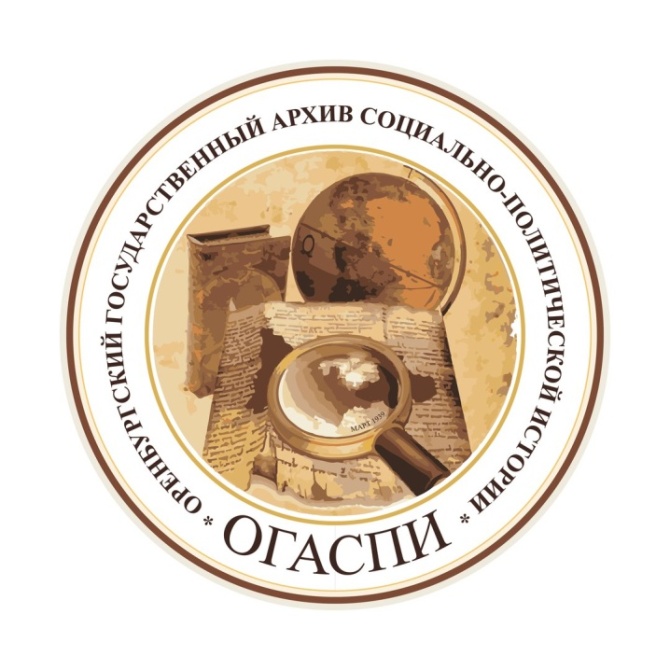 Логотип Оренбургского государственного архива социально-политической истории
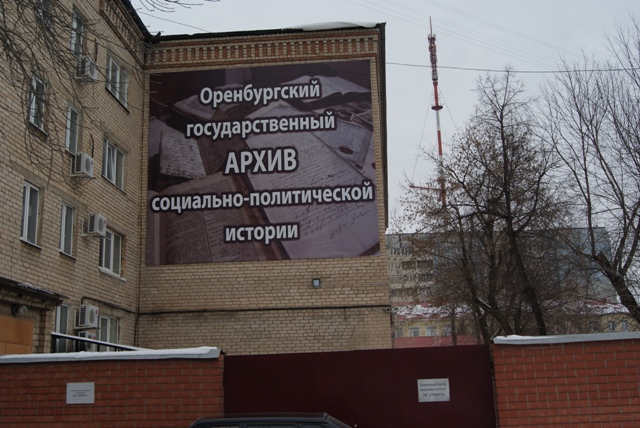 Баннер на торцевой стене Оренбургского государственного архива социально-политической истории
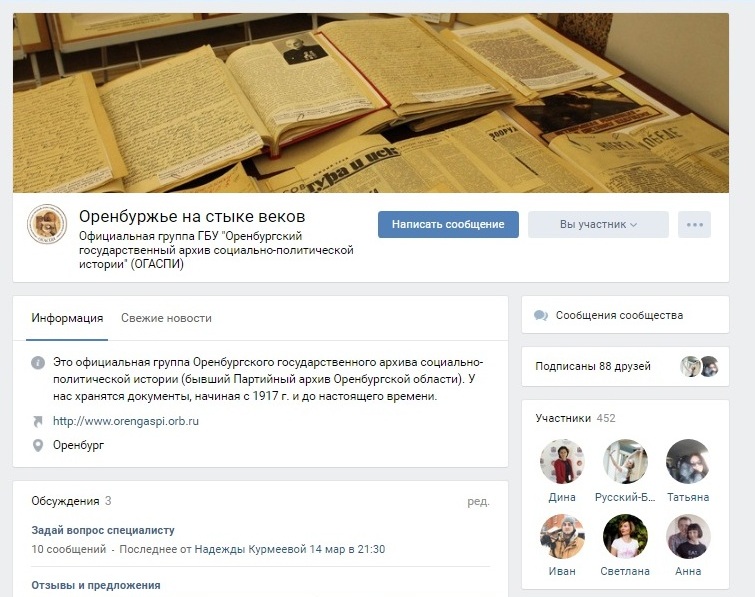 Официальная группа Оренбургского государственного архива социально-политической истории «Оренбуржье на стыке веков» в социальной сети «ВКонтакте»
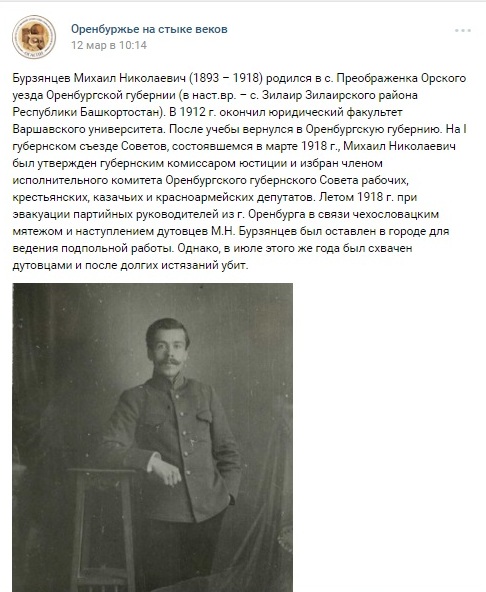 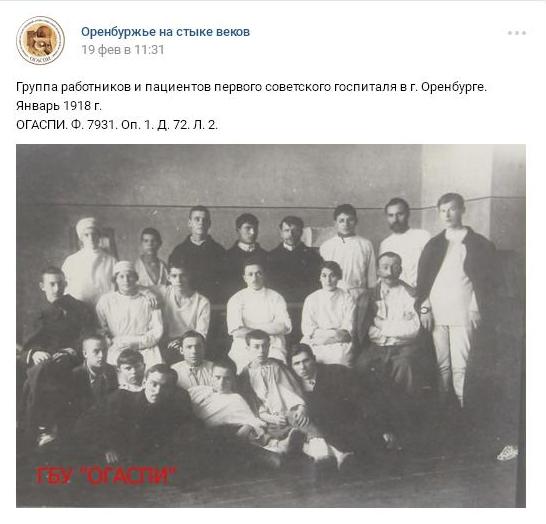 Посты в группе «Оренбуржье на стыке веков» о значимых страницах истории региона
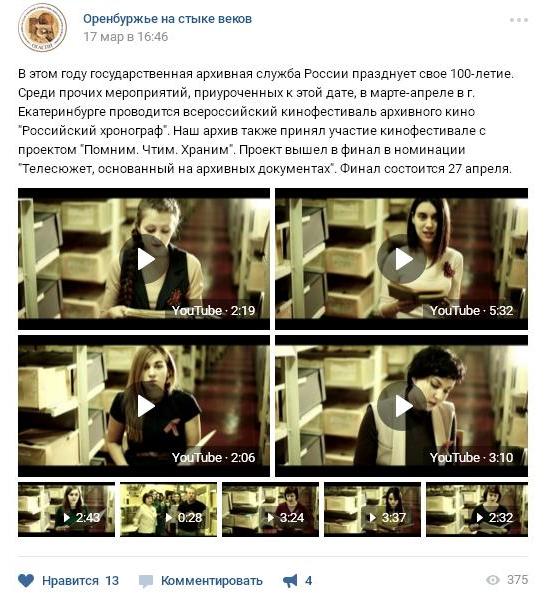 Серия видеороликов проекта «Помним.Чтим.Храним»
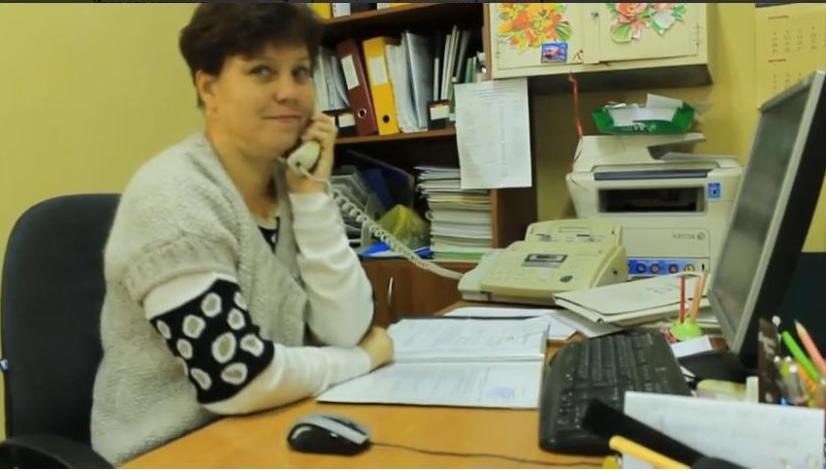 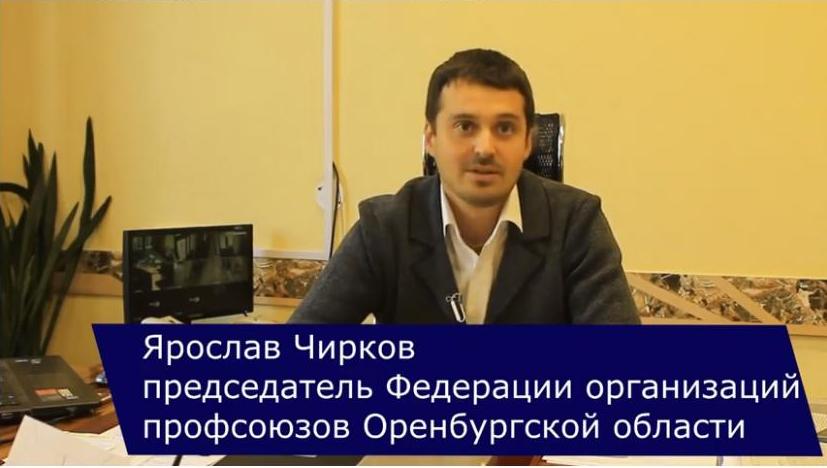 Кадры из фильма «Архив это…»
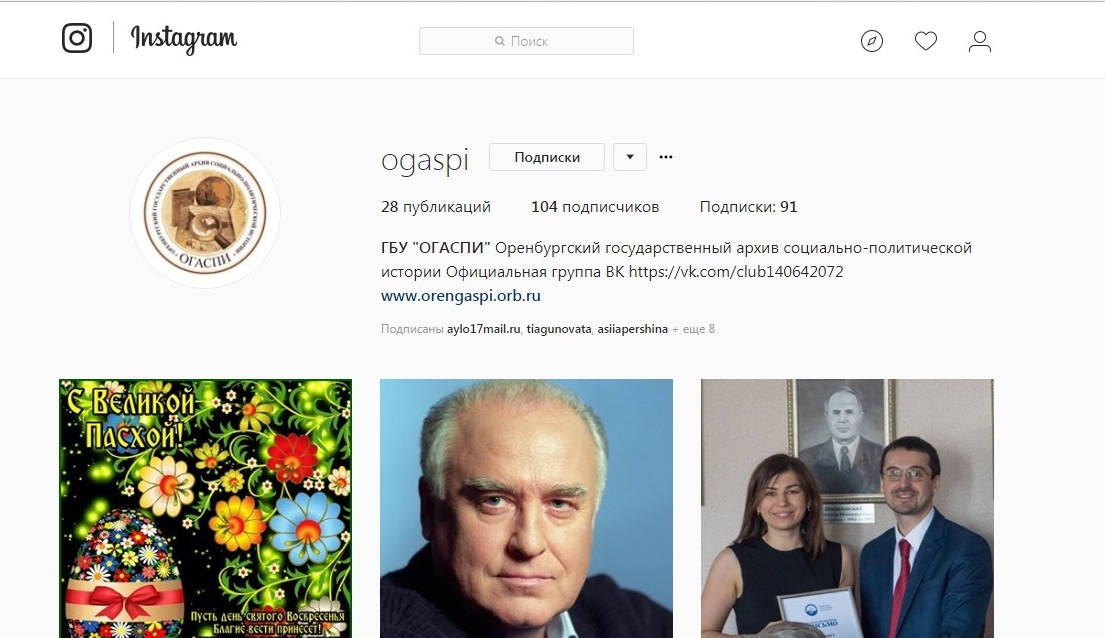 Официальный аккаунт Оренбургского государственного архива социально-политической истории в Instagram
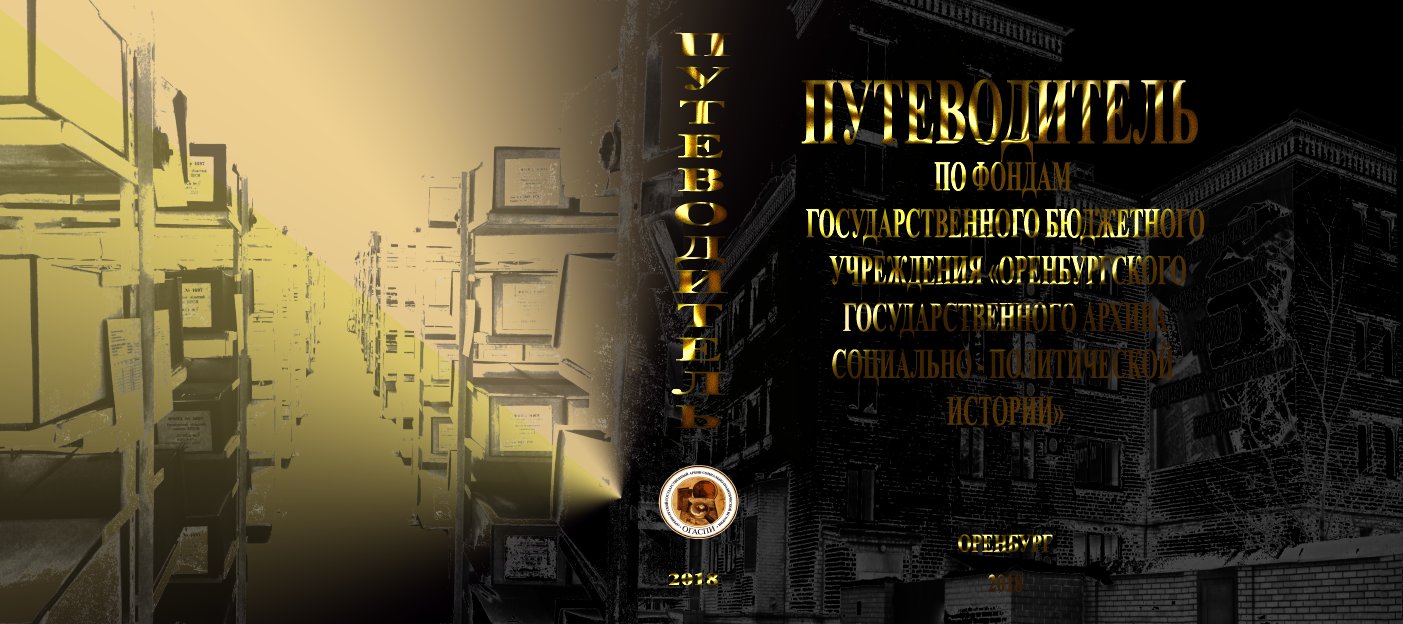 Эскиз суперобложки Путеводителя по фондам Оренбургского государственного архива социально-политической истории
Распоряжение Губернатора Оренбургской области от 
15 сентября 2017 г. № 276-р «О мерах по обеспечению сохранности архивных документов общественных объединений Оренбургской области»
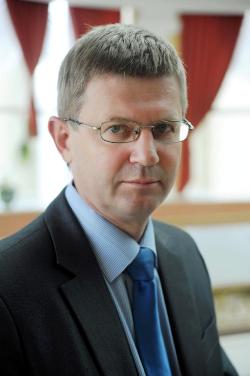 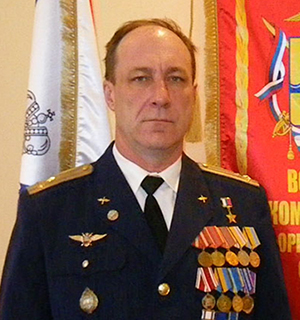 Доктор исторических наук, профессор, директор научно-исследовательского института истории и этнографии Южного Урала Оренбургского государственного университета 
Веналий Владимирович Амелин
Герой Российской Федерации, летчик 1-го класса 
Андрей 
Жаннович 
Зеленко
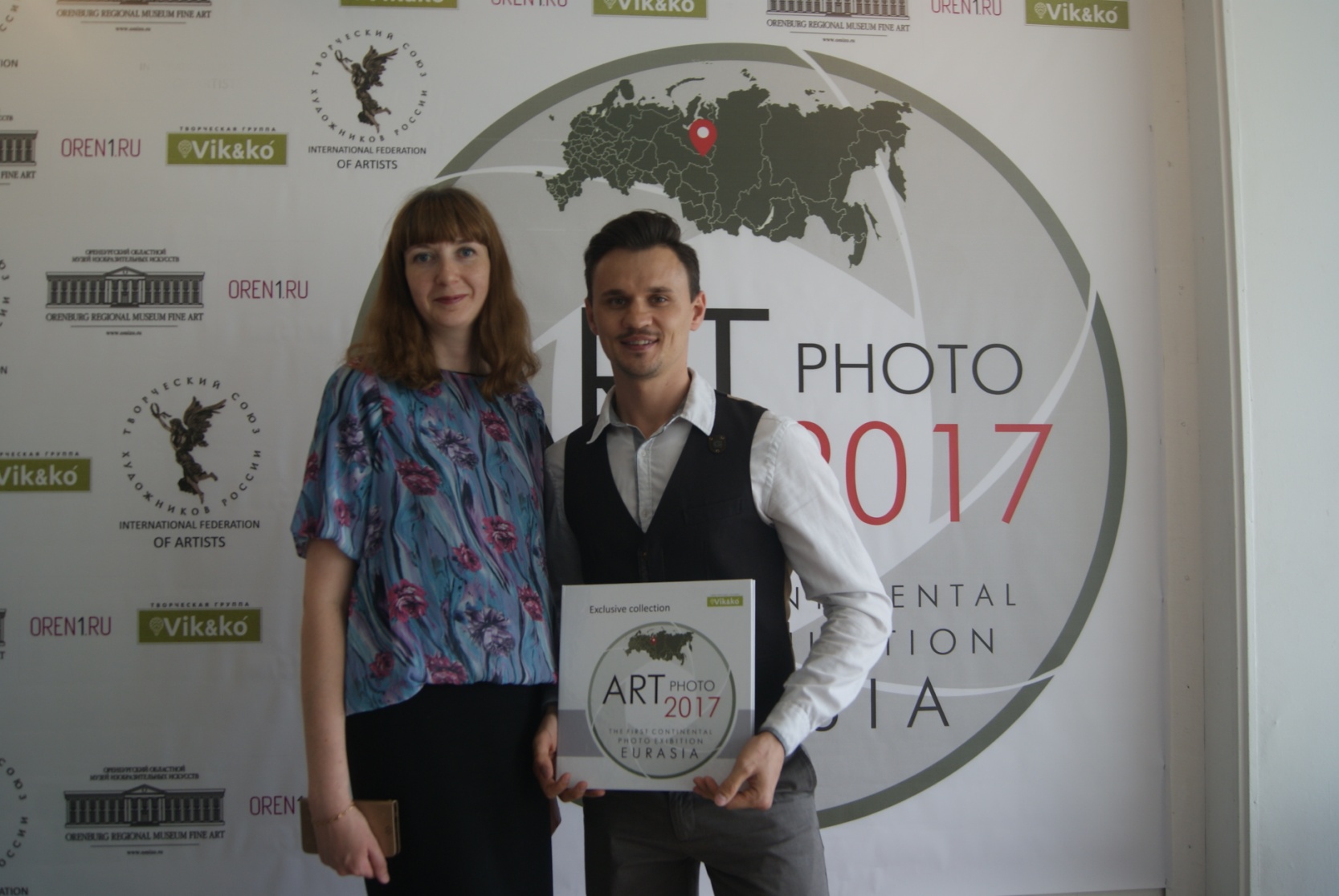 Виктор Осин передает на хранение в Оренбургский государственный архив социально-политической истории фотокнигу Первой континентальной фотовыставки «АРТфото2017»
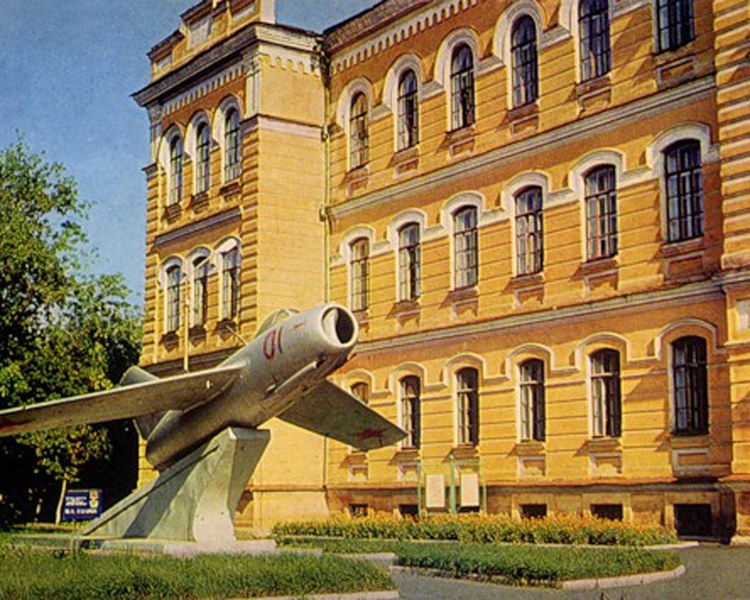 Самолет на котором учился летать летчик-космонавт, Герой Советского Союза Ю.А. Гагарин перед зданием Оренбургского высшего военного авиационного училища им. И.С. Полбина
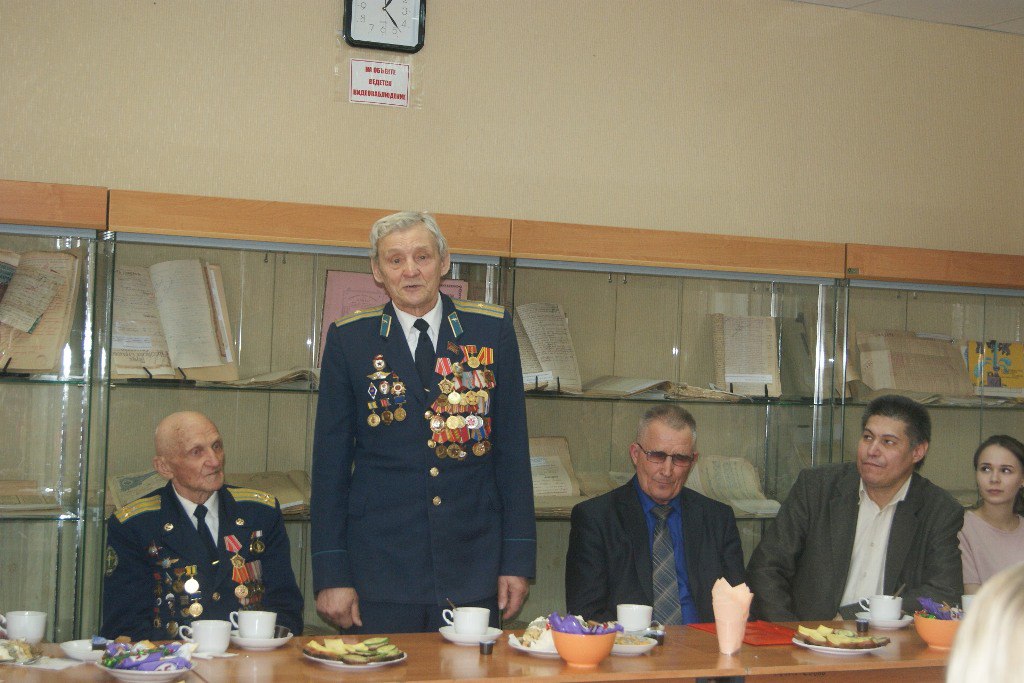 Преподаватель Оренбургского высшего военного авиационного училища им. И.С. Полбина Станислав Иванович Зырянов
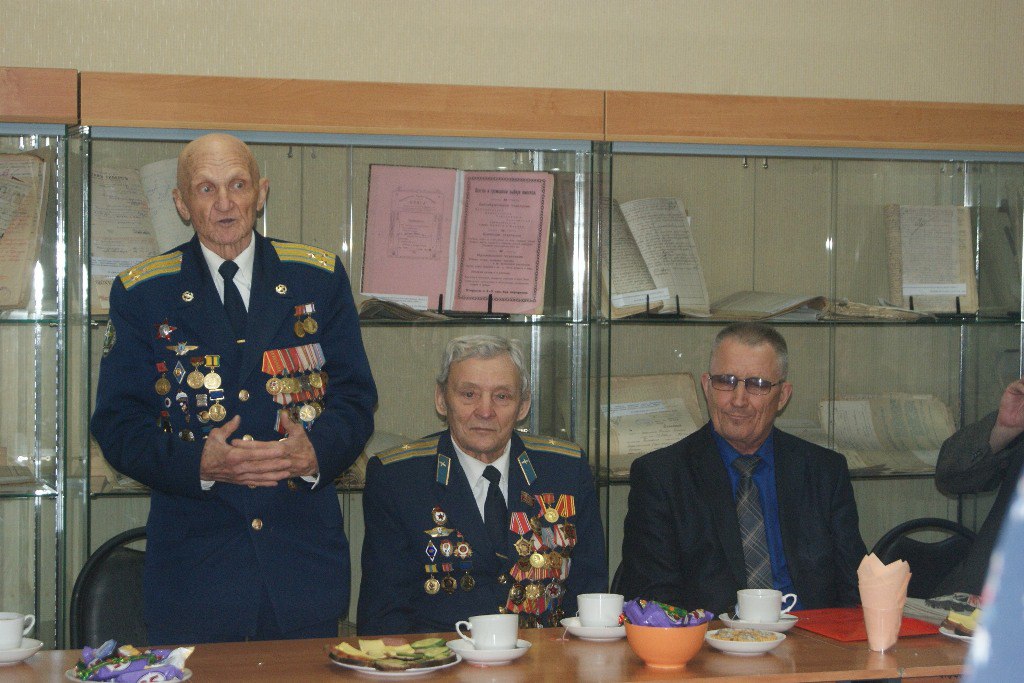 и начальник Школы юных космонавтов им. Ю.А. Гагарина в 1986 – 2008 гг., однокурсник Ю.А. Гагарина Анатолий Андреевич Быков в гостях в Оренбургском государственном архиве социально-политической истории
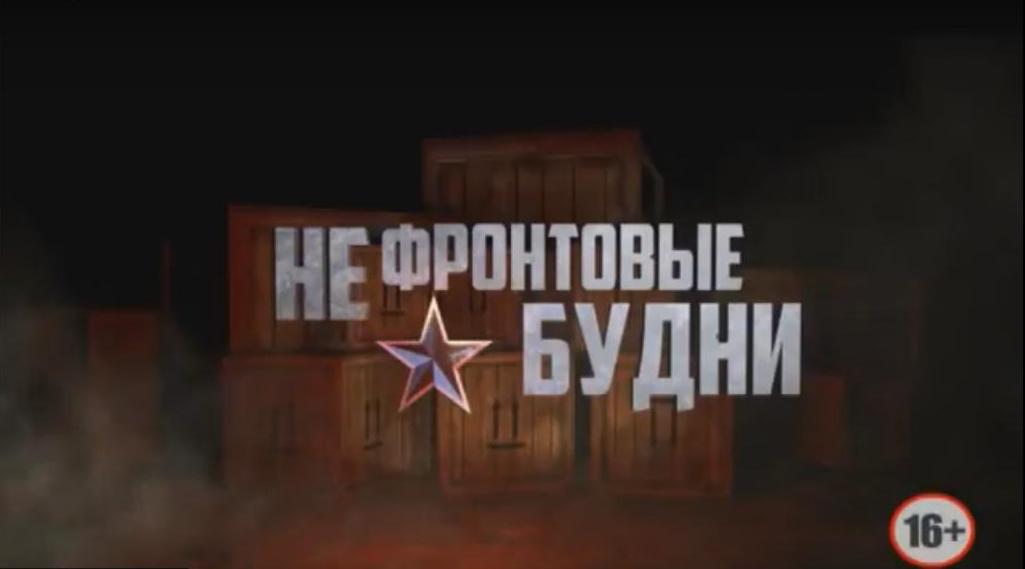 Цикл фильмов «Нефронтовые будни»
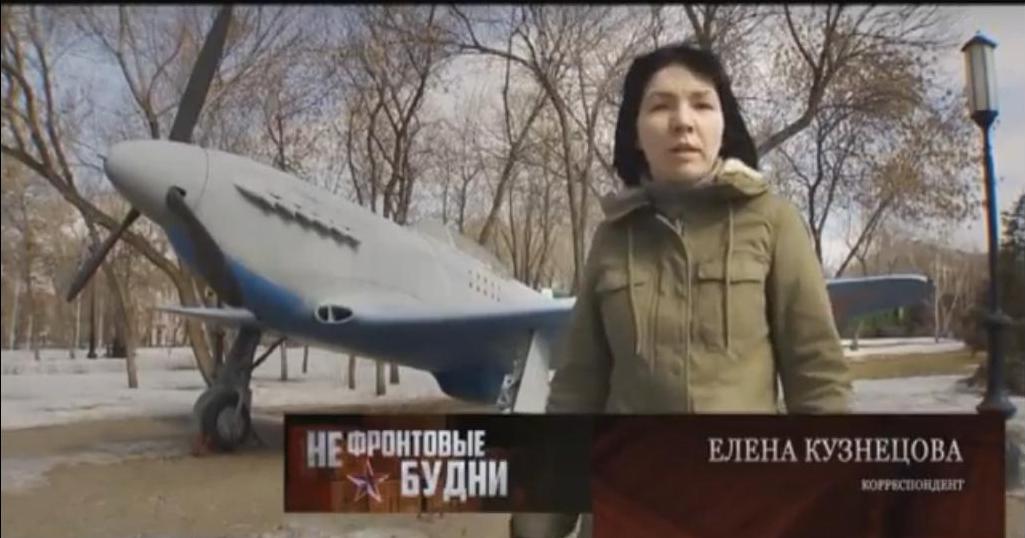 Автор – журналист телеканала «Регион» Елена Кузнецова
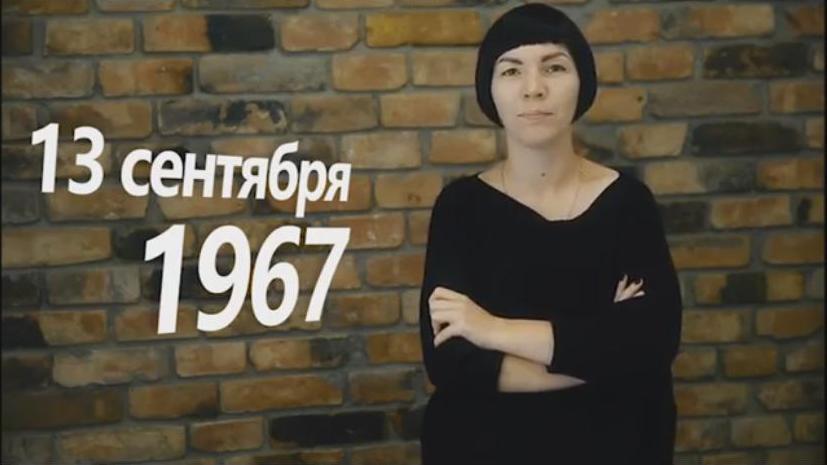 Проект журналиста ТК «Регион» 
Елены Кузнецовой «Даты»
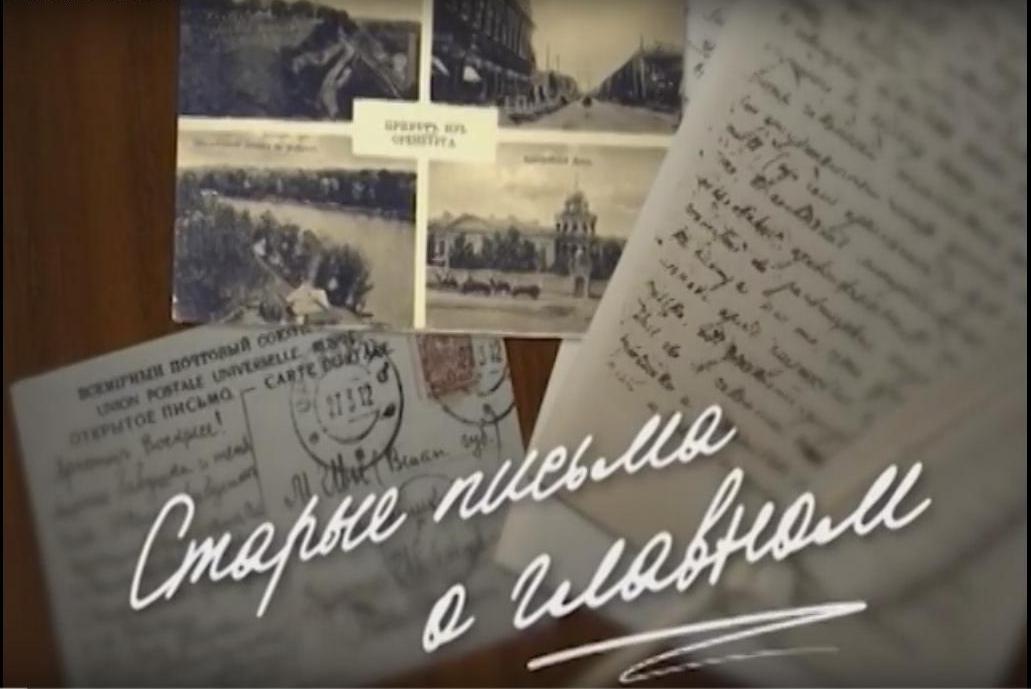 Цикл «Старые письма о главном»
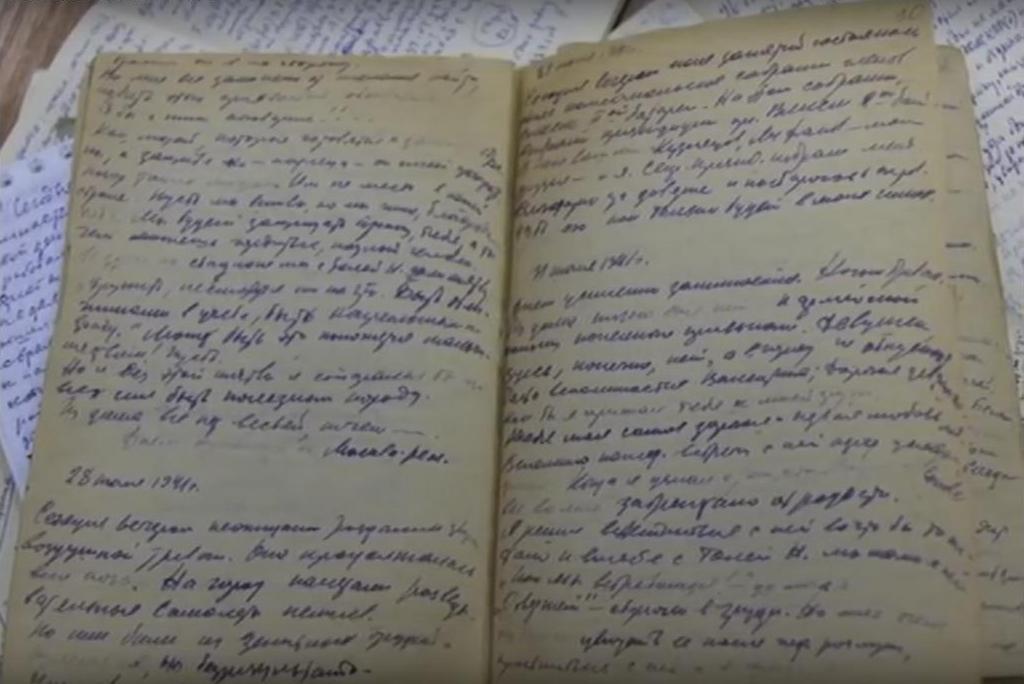 Автор – журналист телеканала «ОРТ-Планета» Наталья Зверева
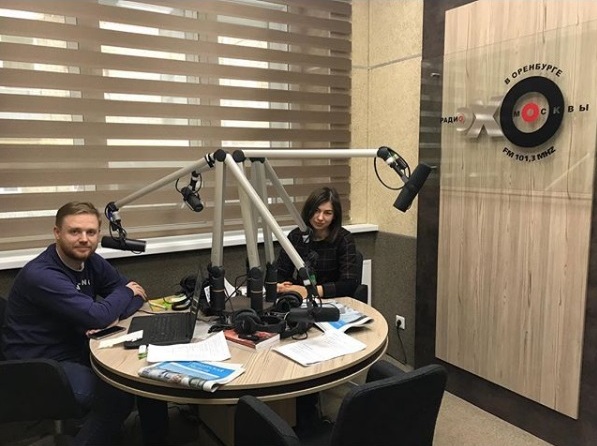 Главный архивист отдела публикации и научного использования документов ОГАСПИ 
Анна Шеримет беседует в прямом эфире с 
шеф-редактором радио «Эхо Москвы в Оренбурге» Максимом Курниковым
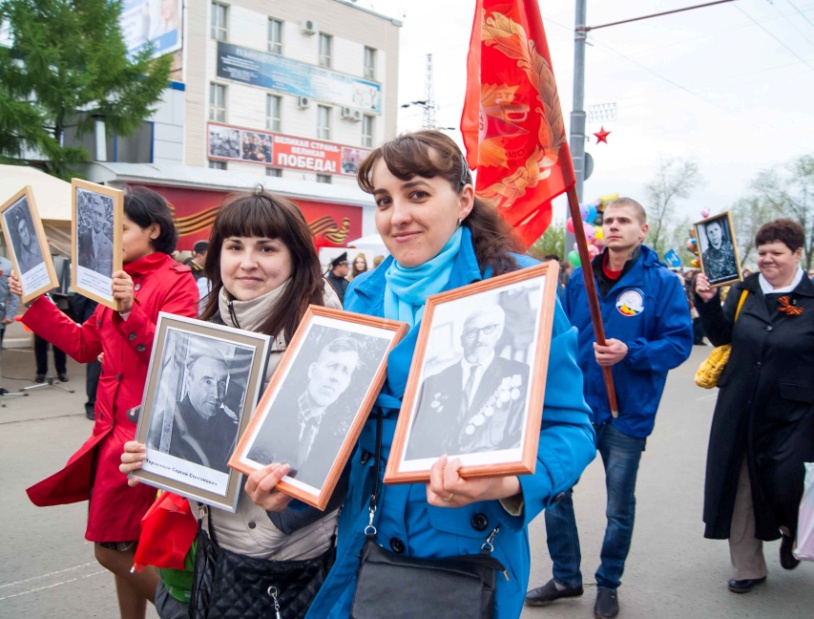 Акция «Бессмертный полк»
9 мая 2015 г.
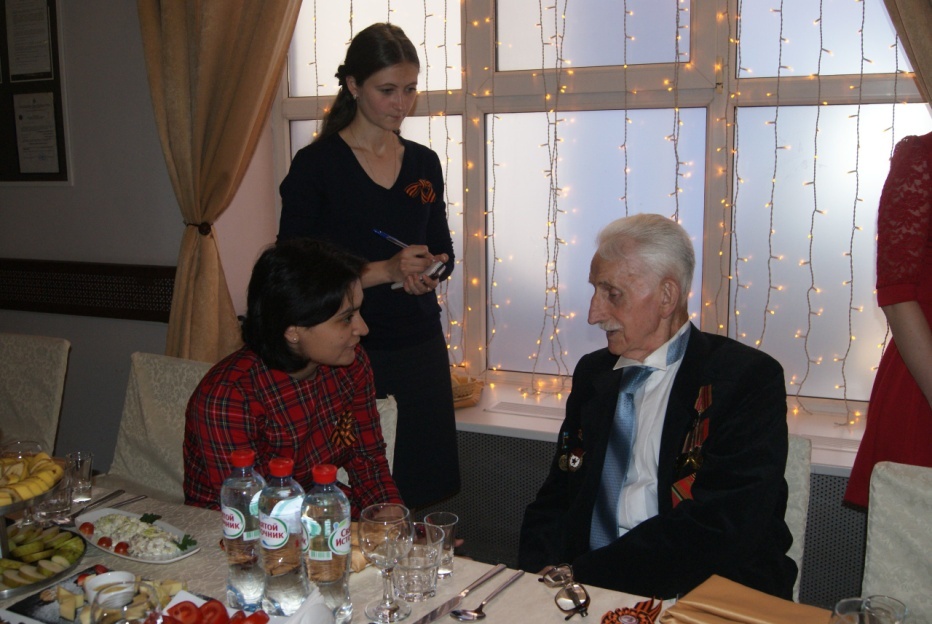 Акция «Герои рядом»
8 мая 2017 г.
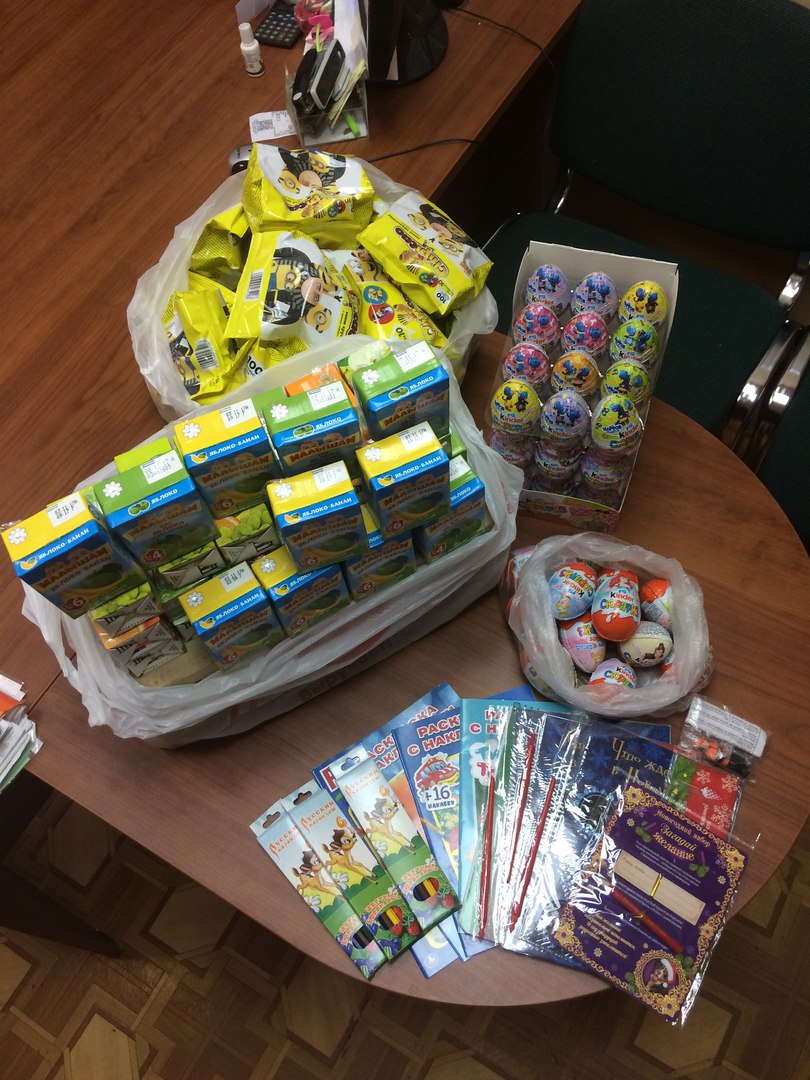 Подарки маленьким пациентам Оренбургского областного онкодиспансера в рамках акции «Сундучок храбрости»
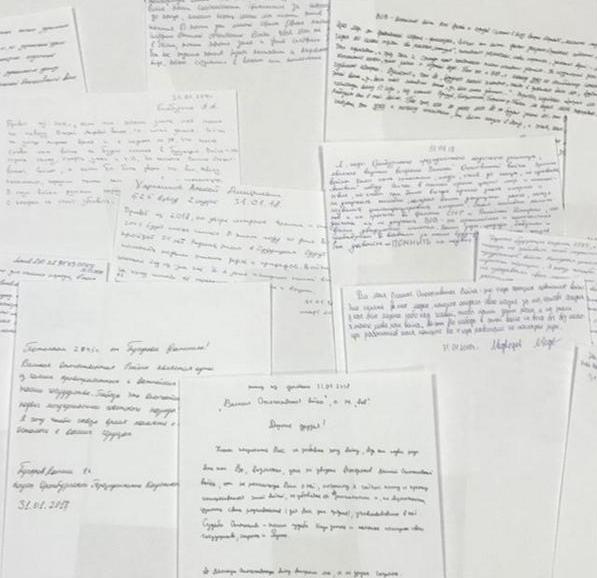 Урок мужества для курсантов Оренбургского президентского кадетского училища
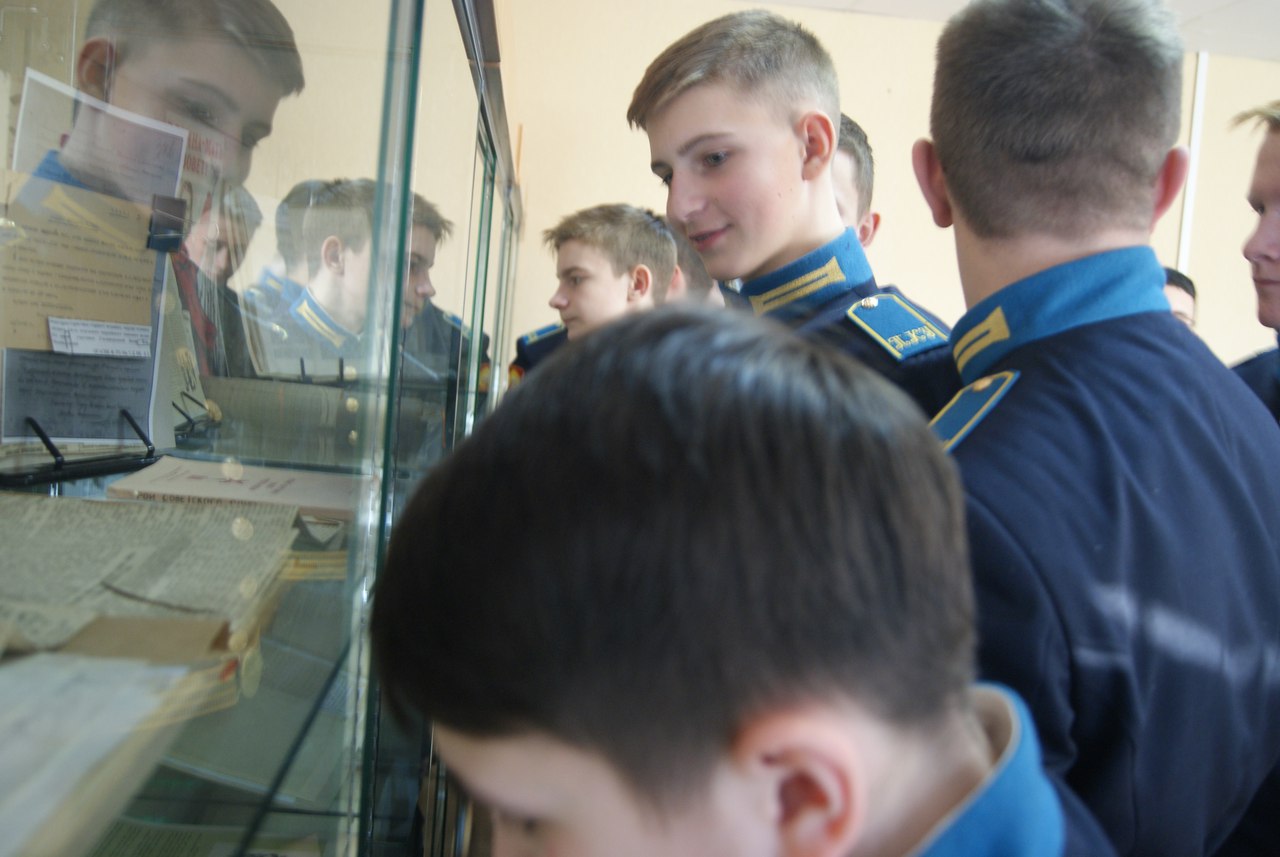 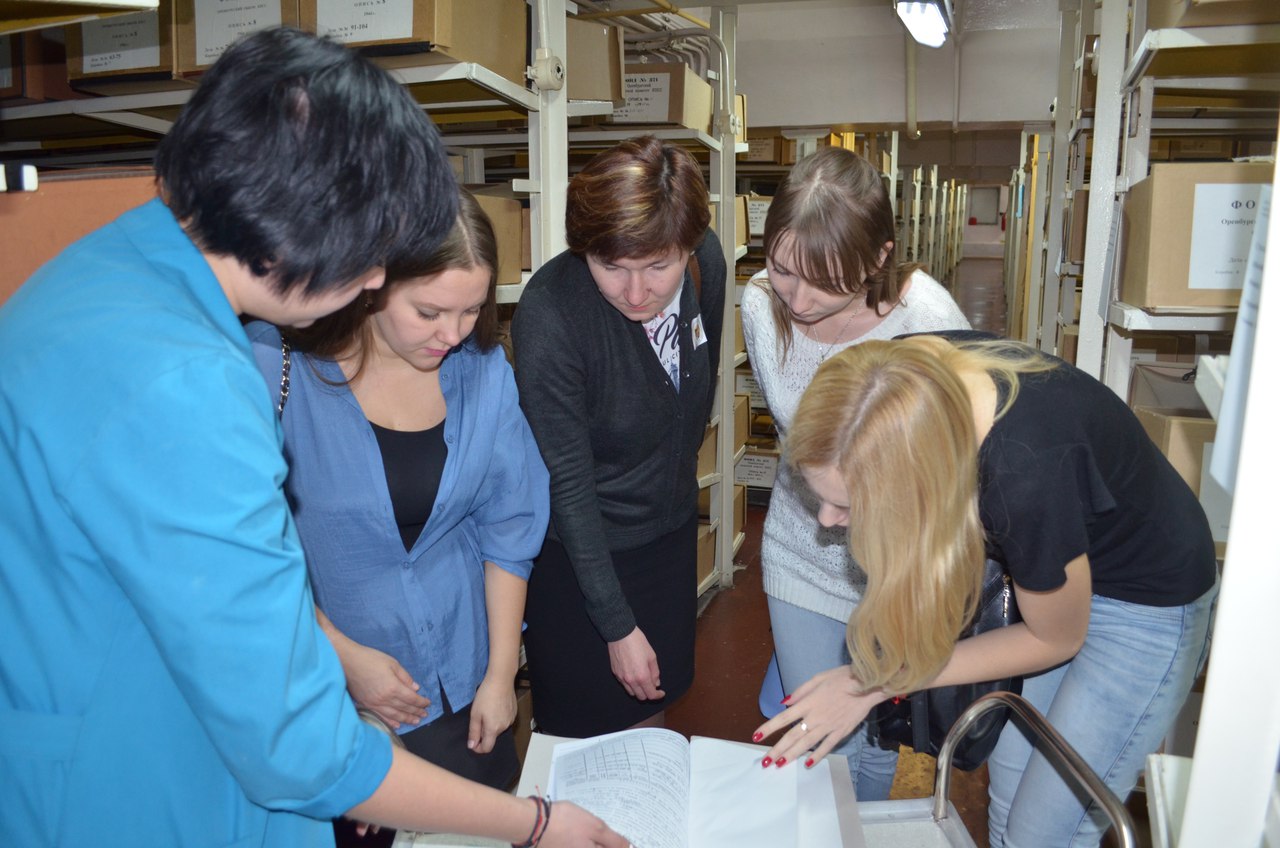 Участники квеста 
«Найди дело», проходившего в ноябре 2017 г. в рамках федеральной акции «Ночь истории»
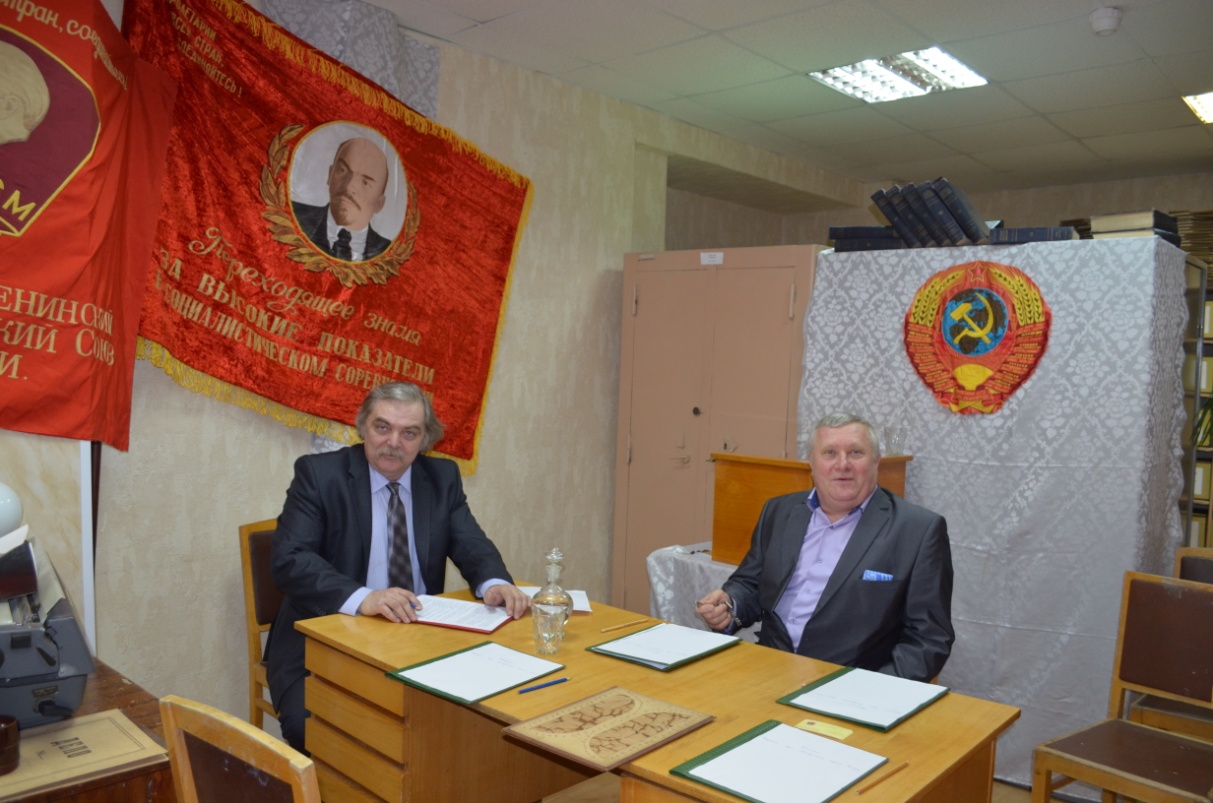 Участники реконструкции заседания бюро обкома ВЛКСМ, проходившей в ноябре 2017 г. в рамках федеральной акции «Ночь истории»
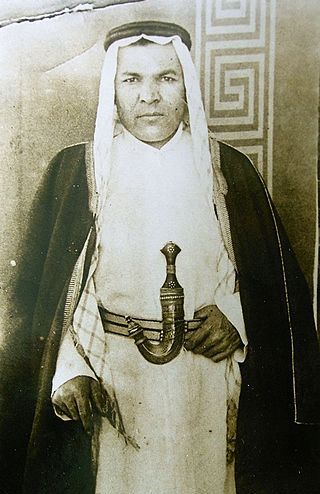 Карим Абдрауфович Хакимов в традиционном арабском одеянии
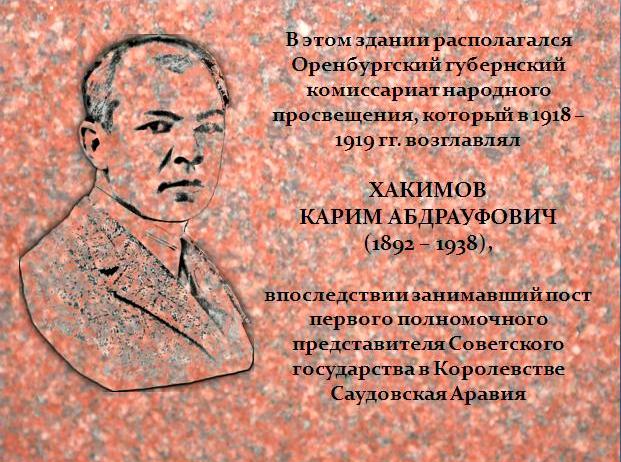 Эскиз мемориальной таблички на здание, в котором в 1918 – 1919 гг. располагался Оренбургский губернский комиссариат народного просвещения
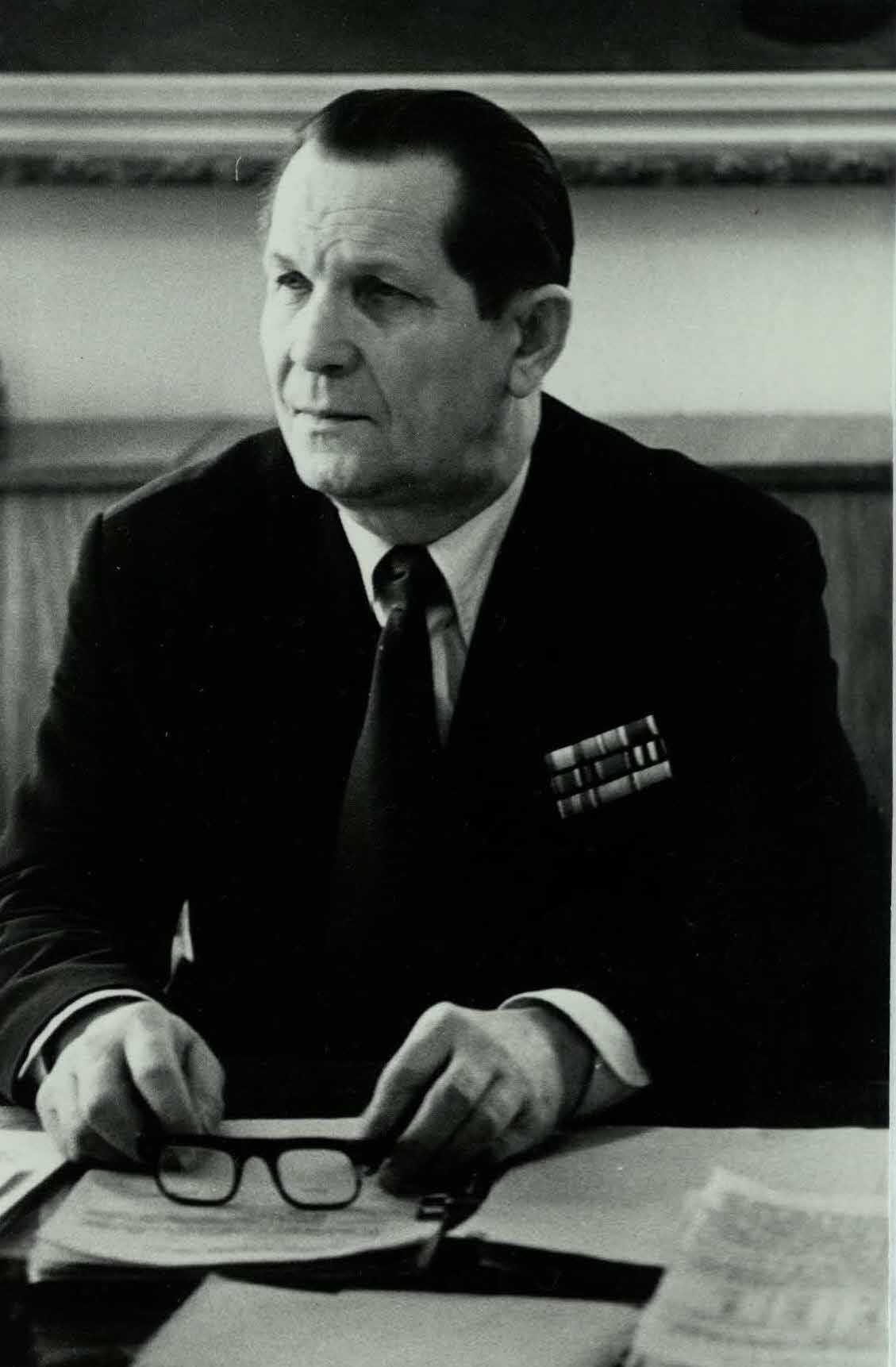 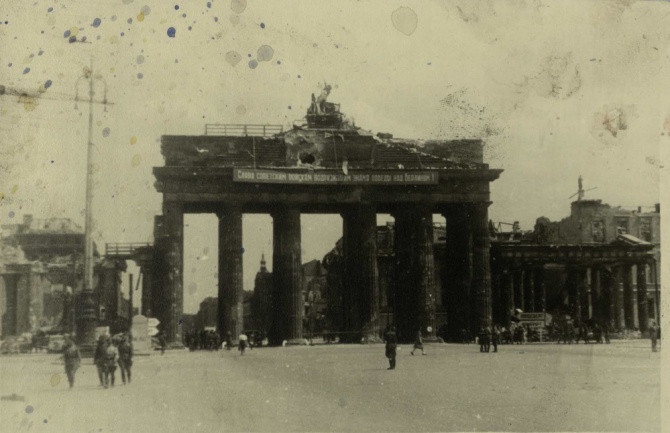 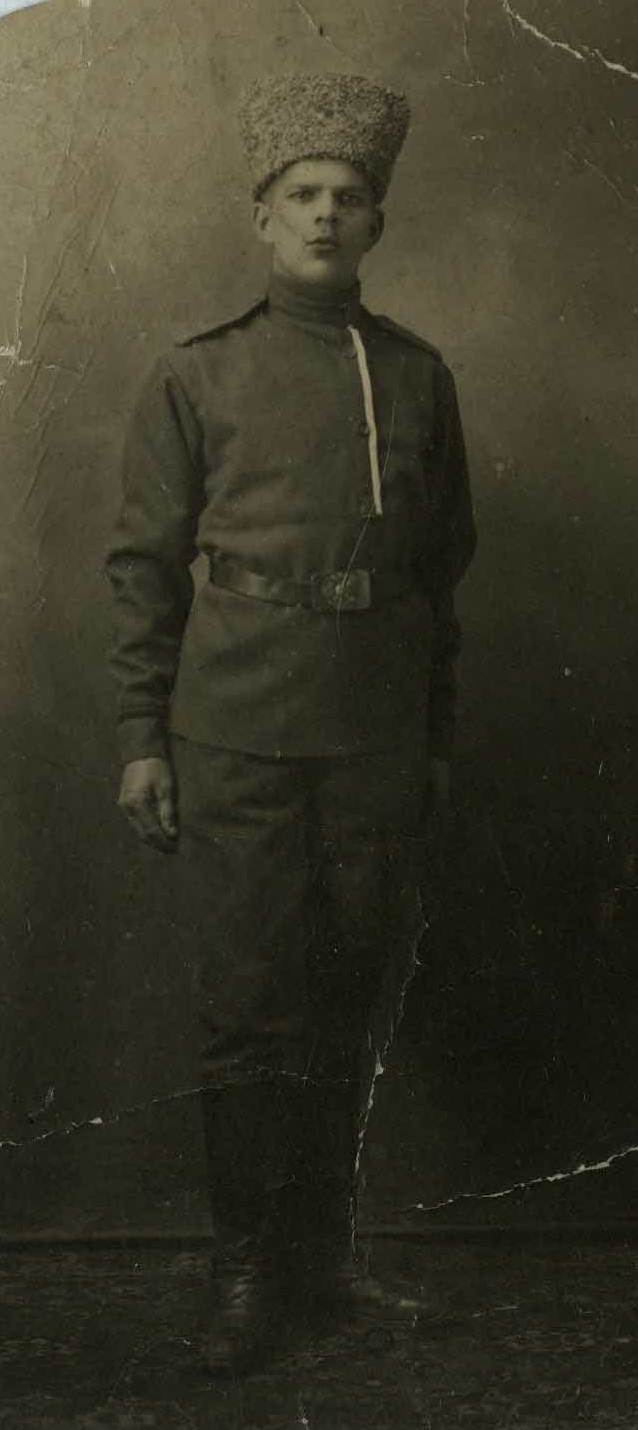 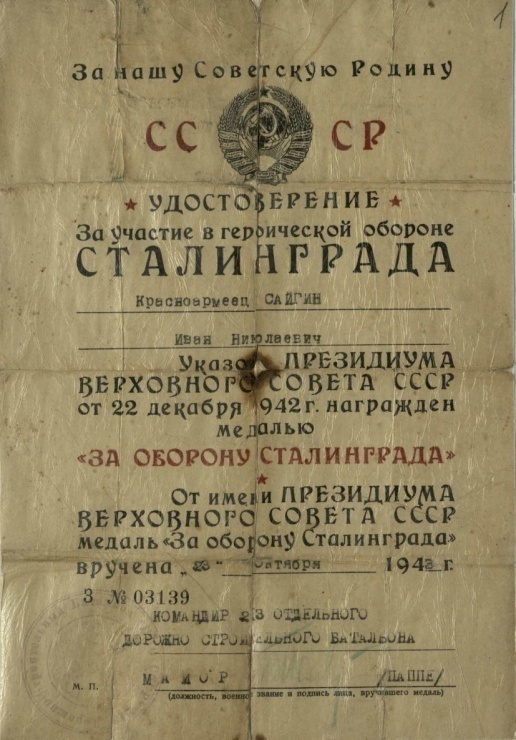 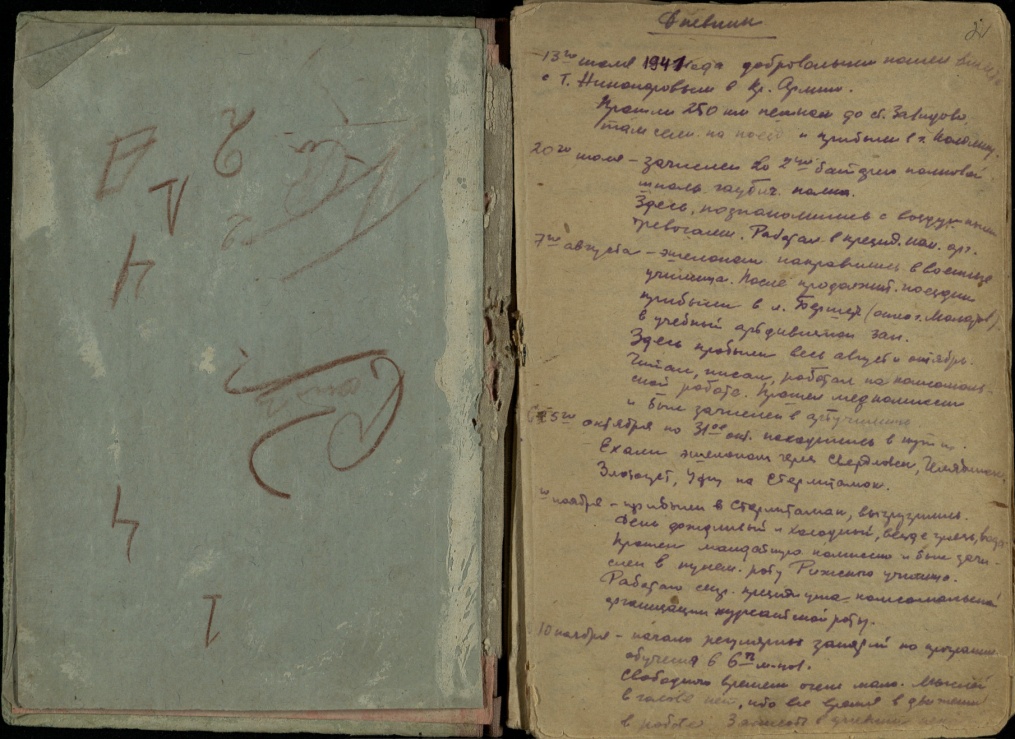 Документы личного происхождения 
Николая Ивановича Сайгина, кандидата исторических наук, краеведа
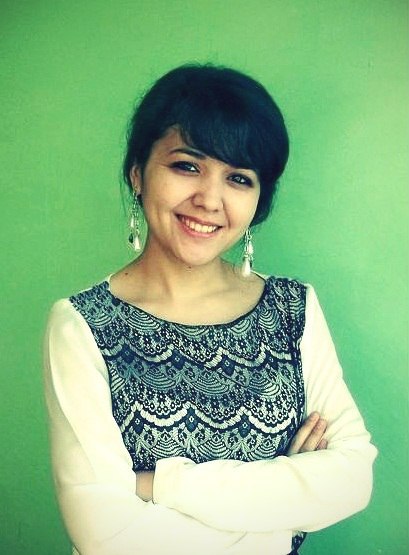 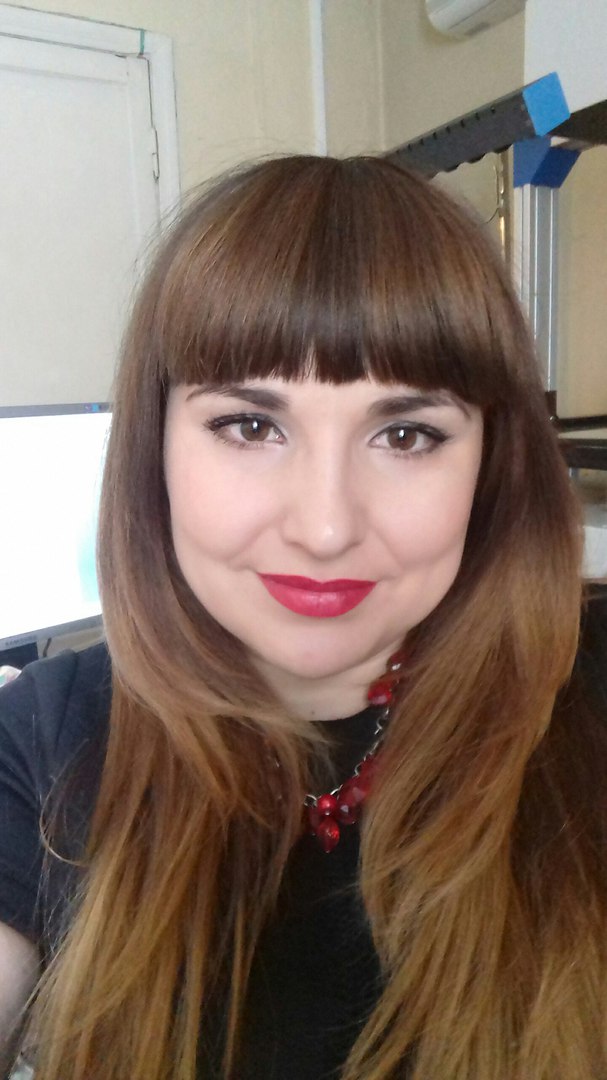 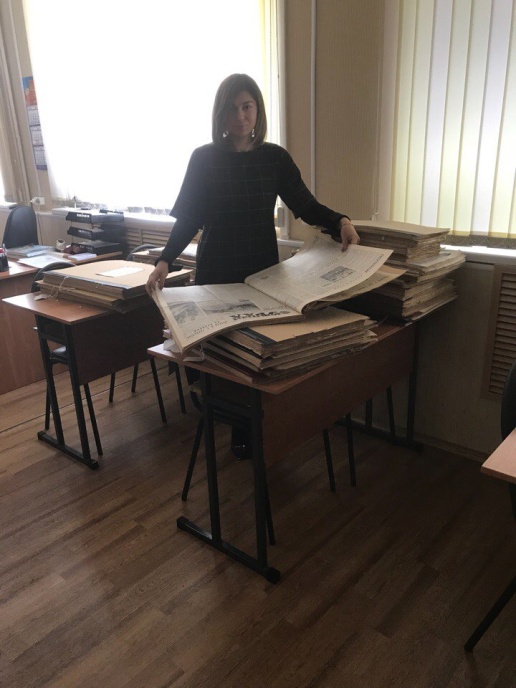 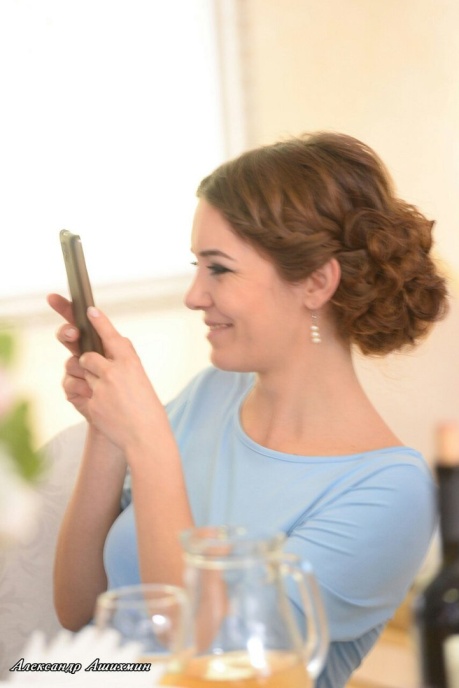 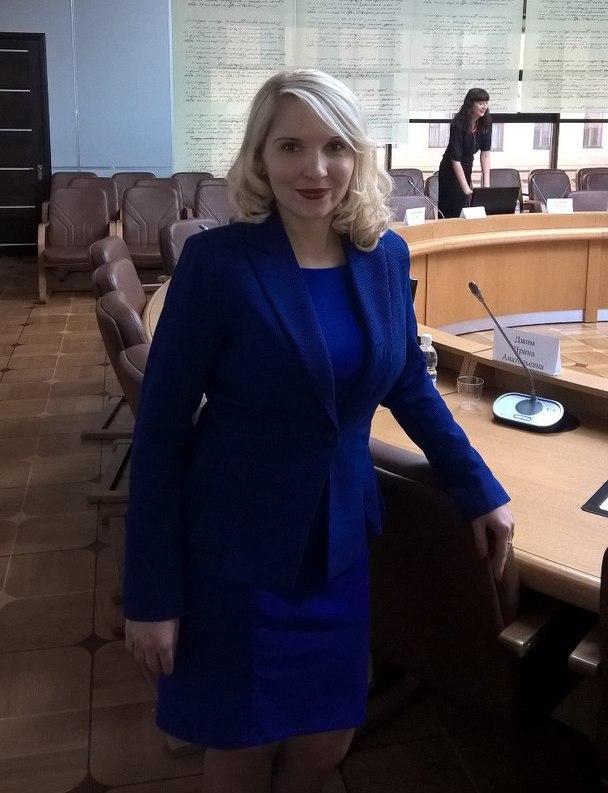 Участники конкурса «Лучший архивист Оренбуржья»
Благодарим за внимание!